Животные во времена ВОВ
Воспитатели МБДОУ ДС 395 г. Челябинска
Куркина Алла Анатольевна
Слизинская Диана Витальевна
Цели:Обогащать духовный мир детей, через обращение к героическому прошлому нашей страныЗадачи:1. Расширять знания детей о Великой отечественной войне2. Познакомить дошкольников с жизнью животных на войне3. Воспитывать патриотические чувства , чувства сопереживания и       благодарности
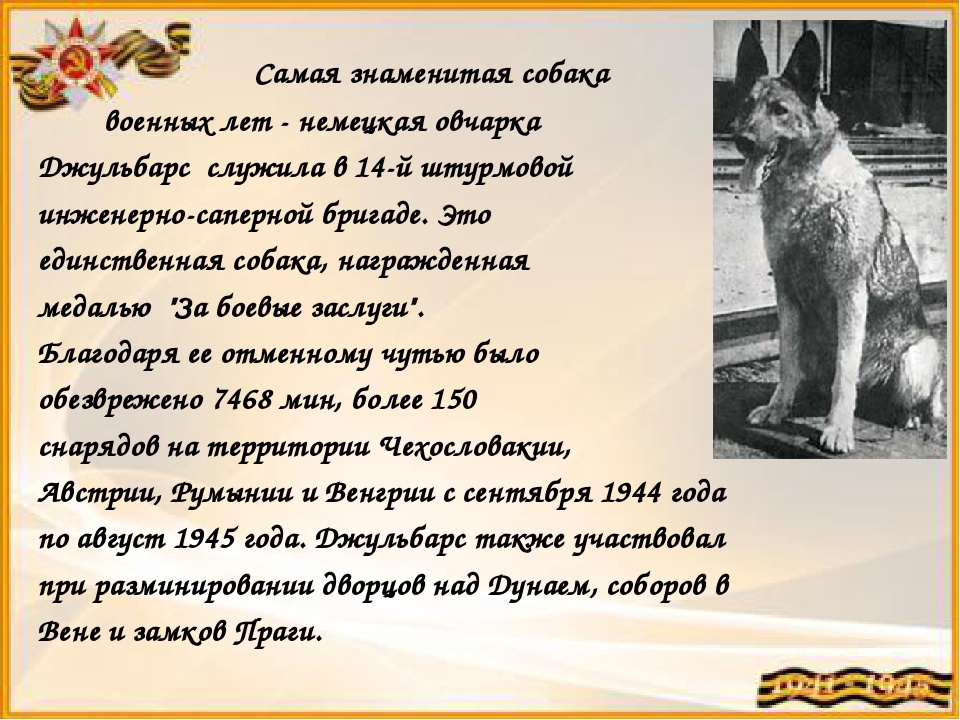 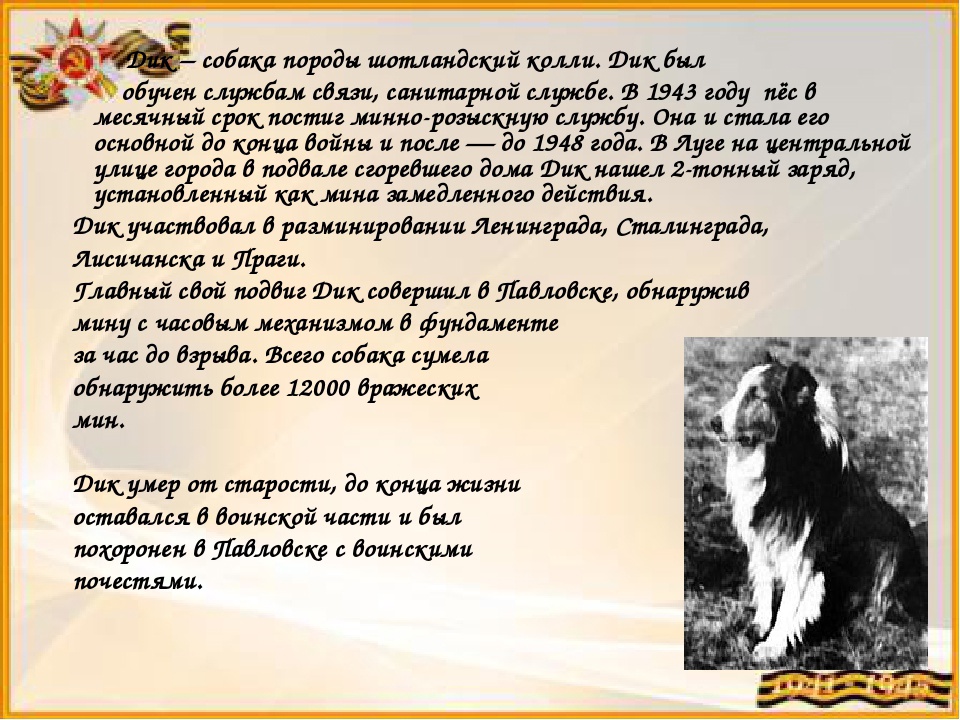 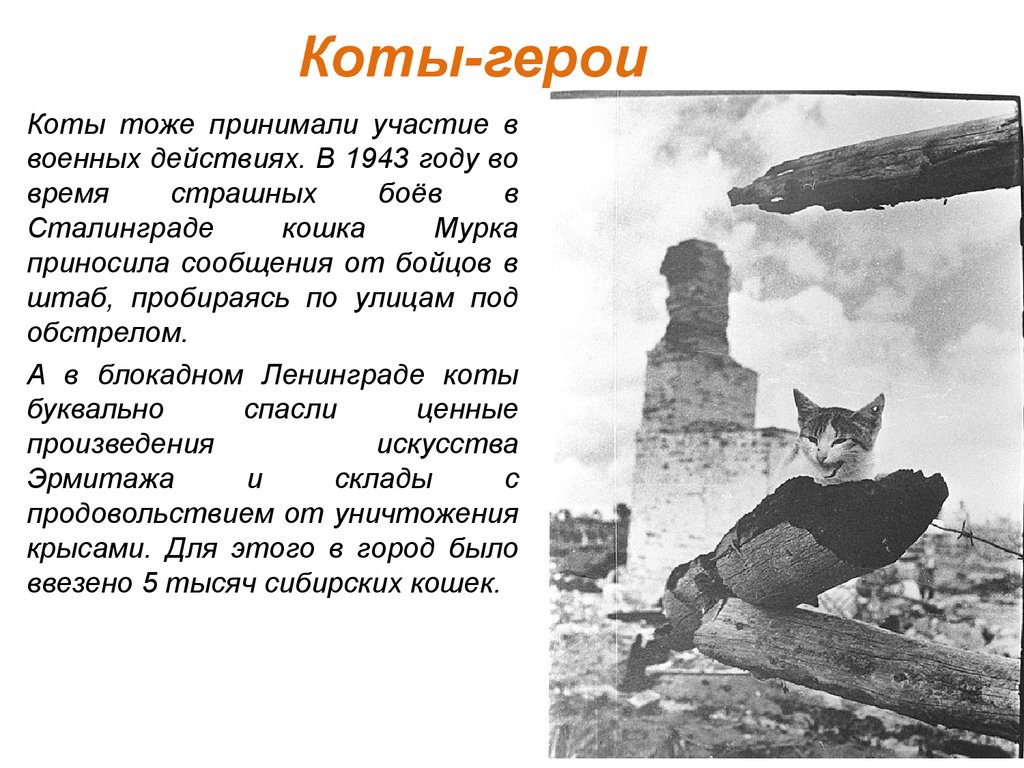 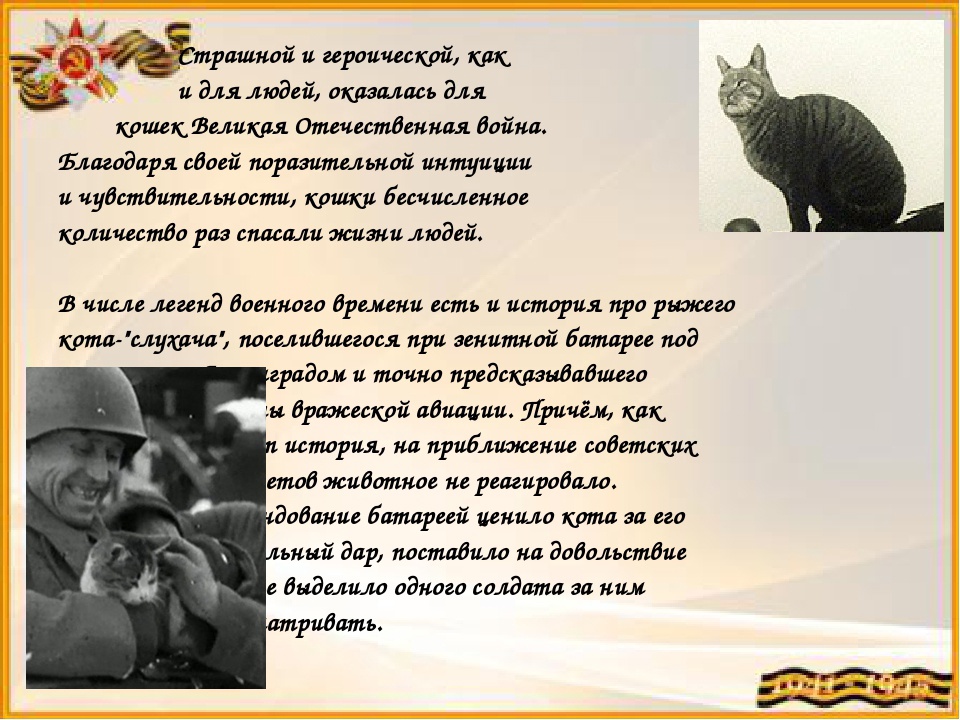 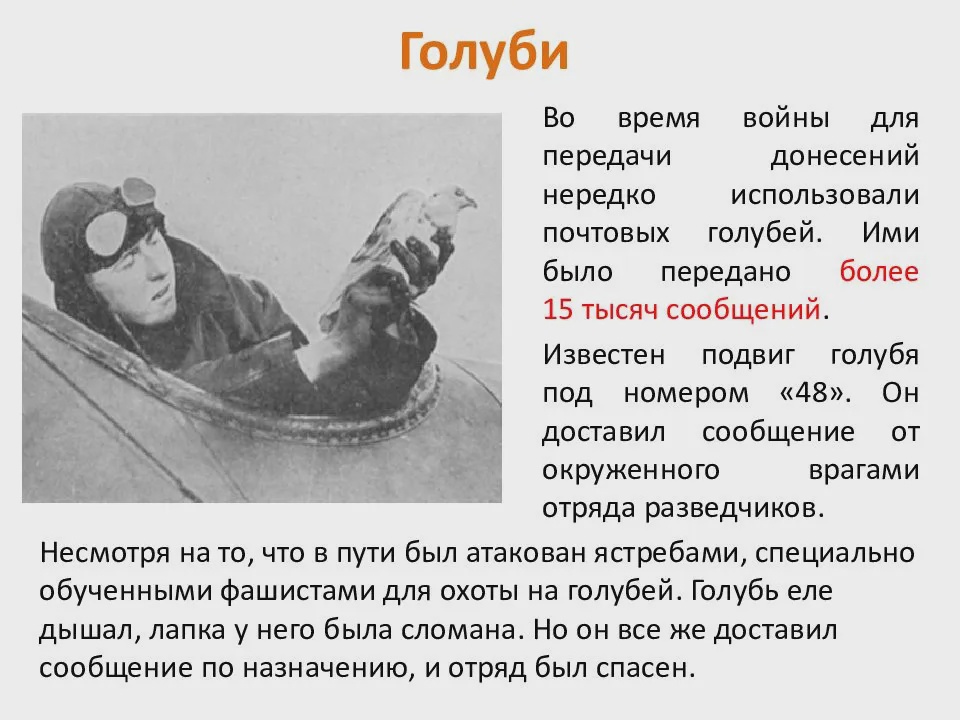 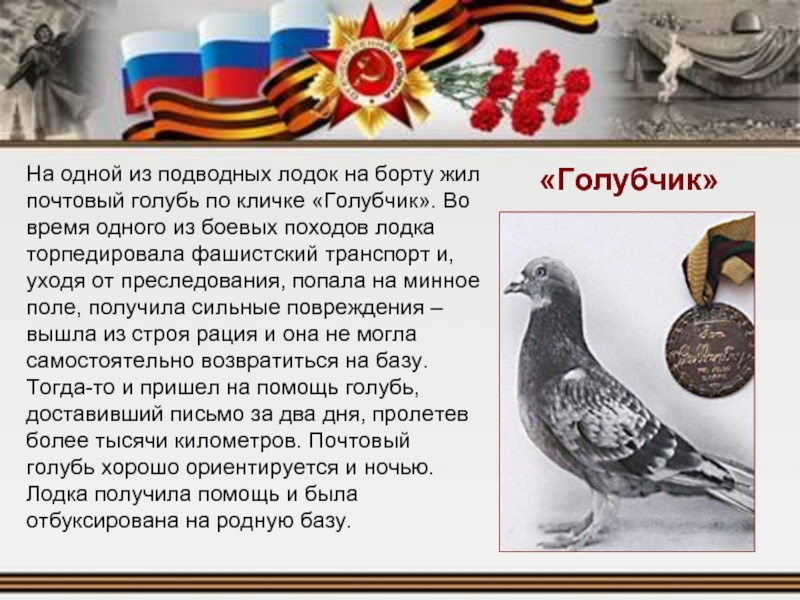 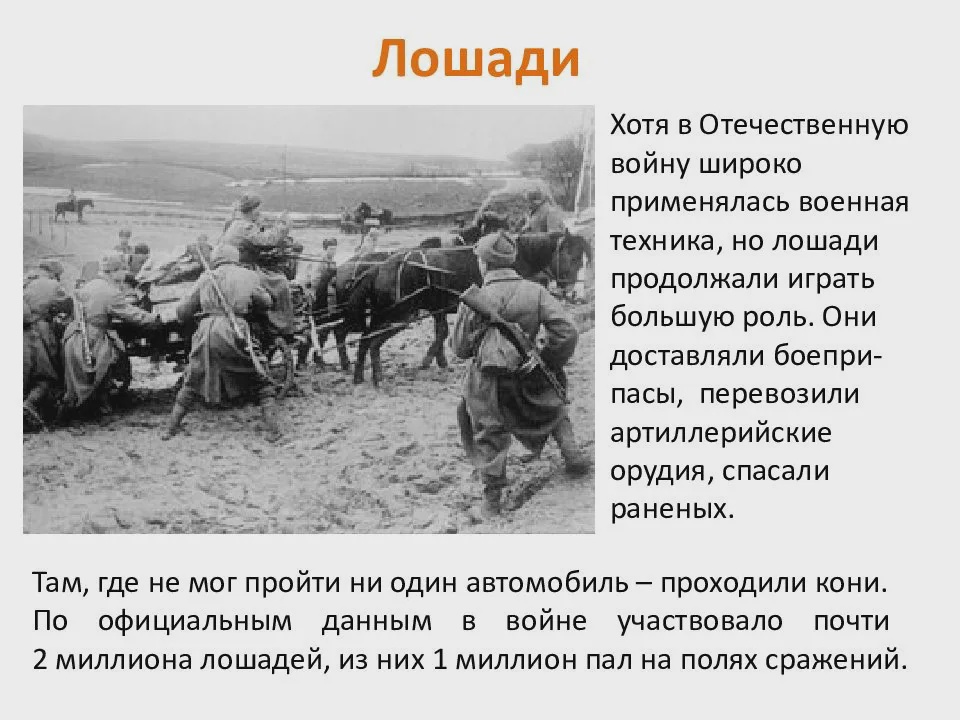 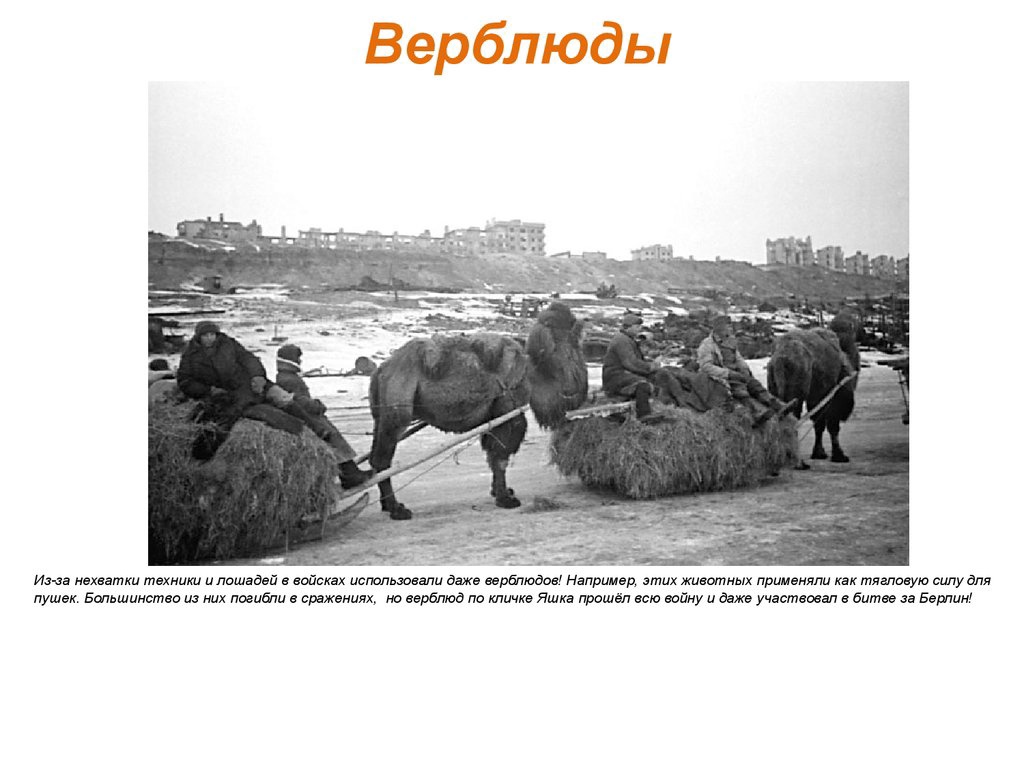 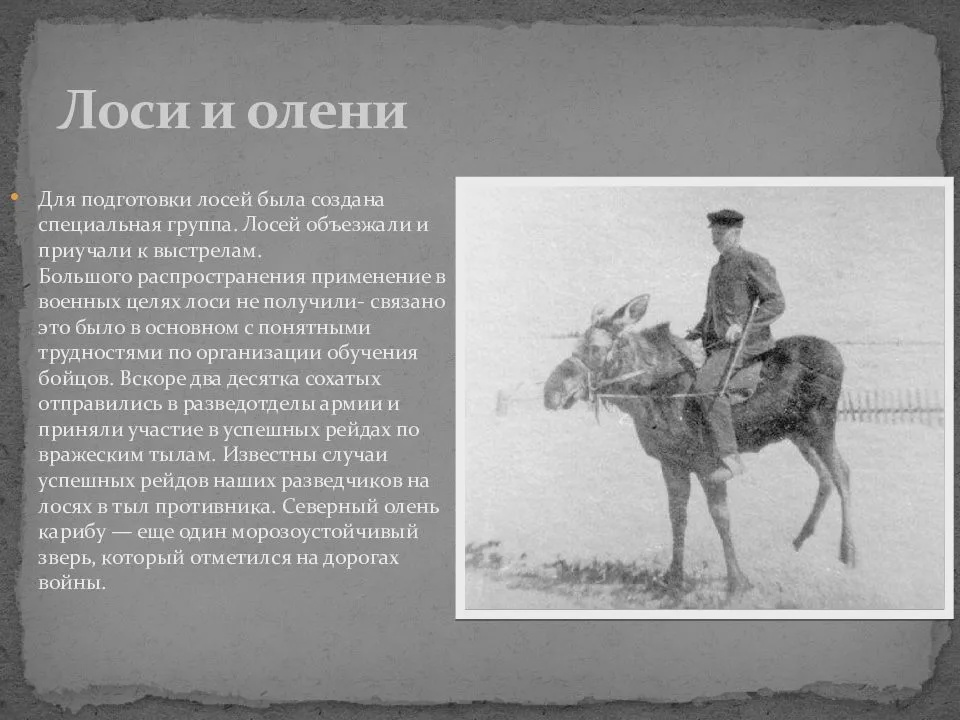 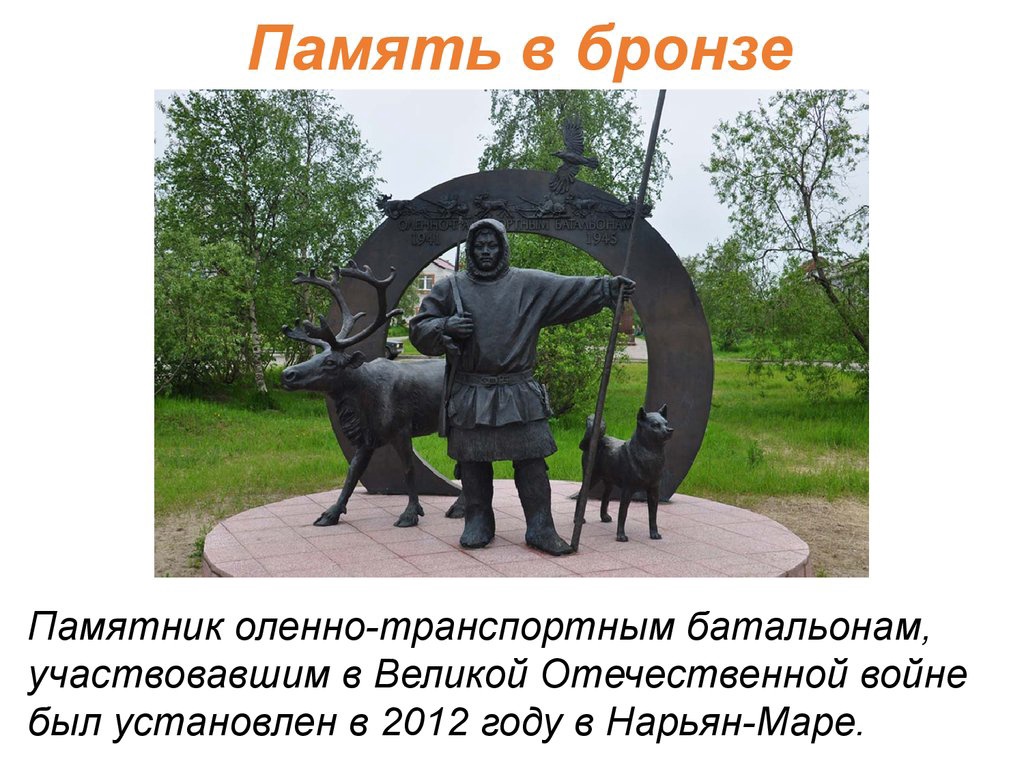 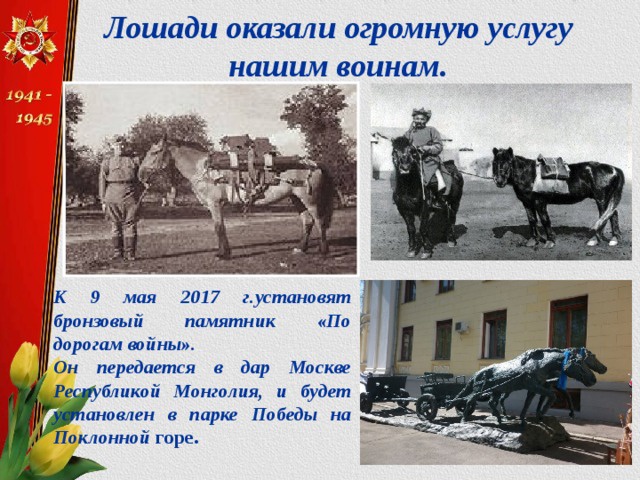 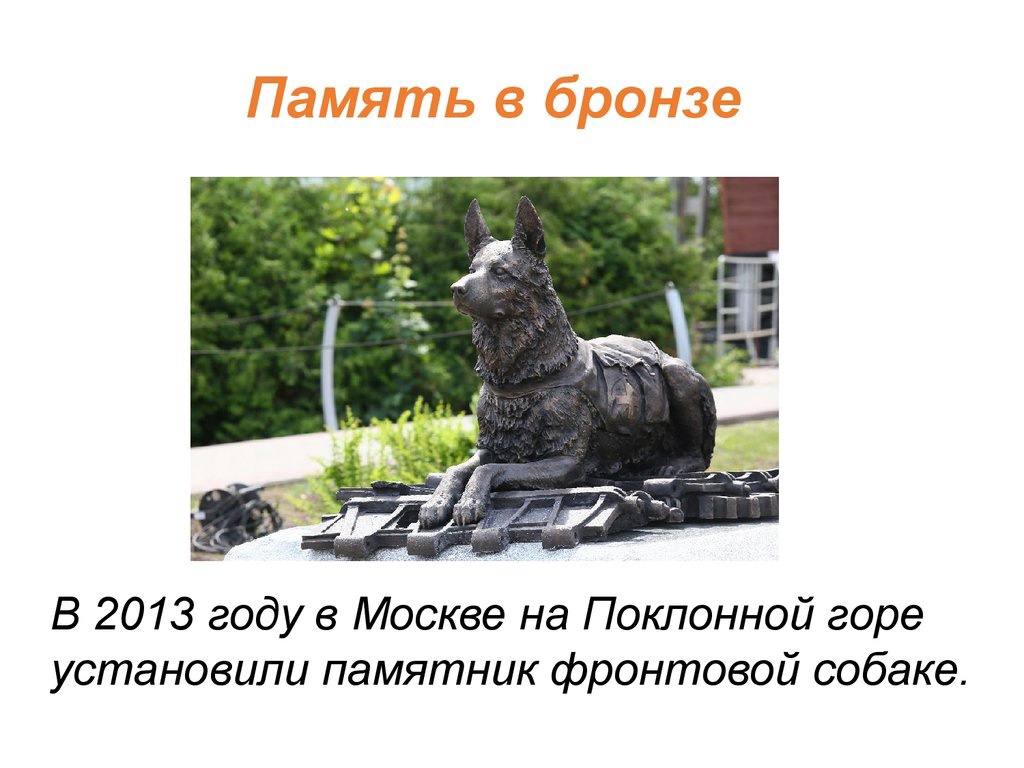 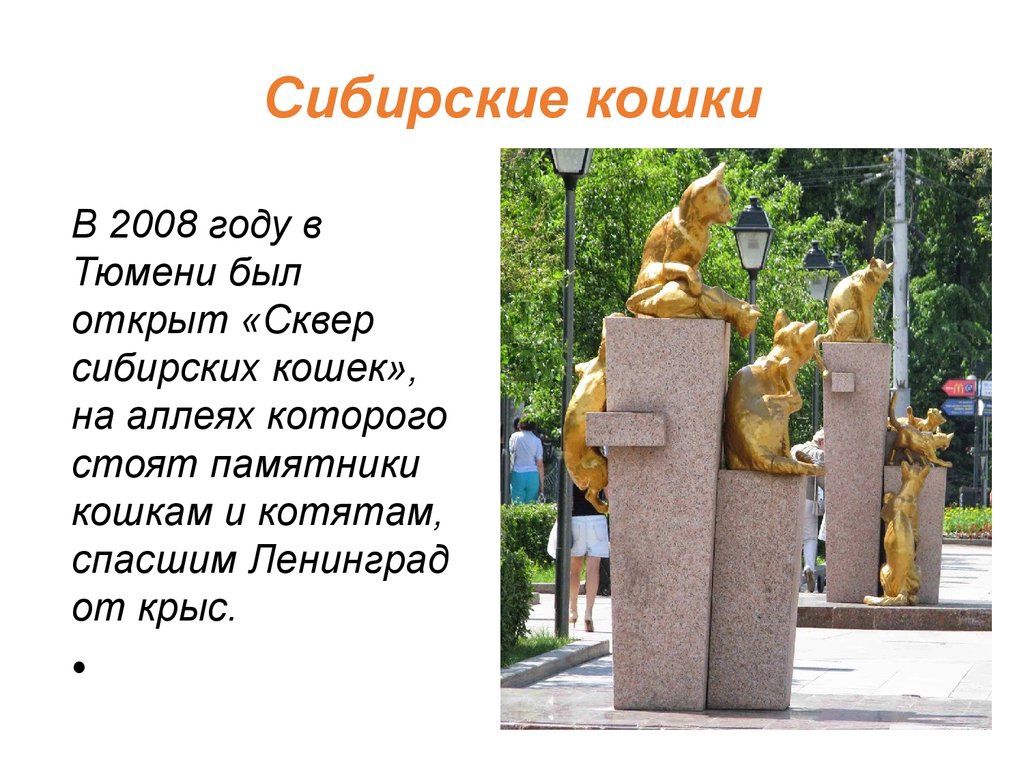 Животные во времена ВОВ
Спасибо за внимание